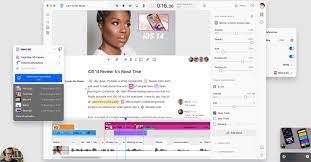 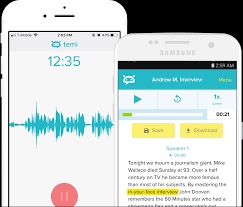 Automatic Transcription Software (ATS)
PED Day – October 2021 
Dawson College
Michel Fournier-Simard
Automatic Transcription Software
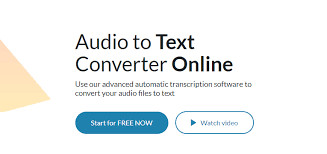 Things to think about:
Cost 
What you lose by using an ATS
- Ethics / data security
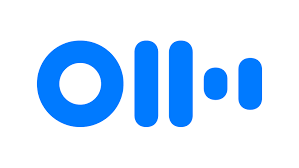 Uses in a CEGEP classroom
RM or Humanities classes that ask students to conduct interviews
Language classes
Any asynchronous recorded content shared with students (subtitles)
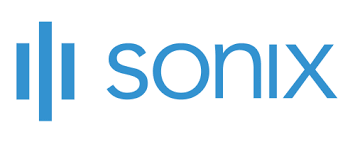 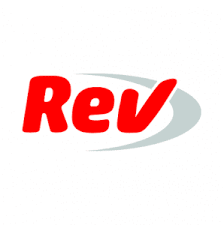 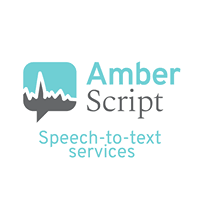 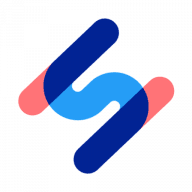 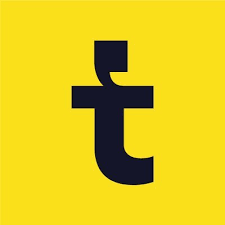 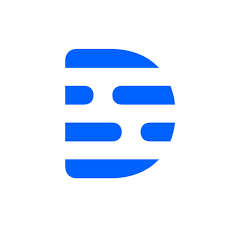 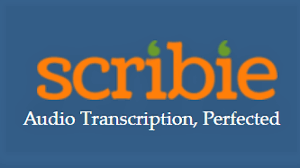 Happy Scribe
Free trial (no credit card)
Web-Based (no app)
Transcripts & Subtitles
Languages & translation integrated
English & French 
Easy to use 

Update December 2021: Now only offers 10 minutes for free instead of an hour.
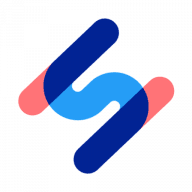 Update December 2021
Software prices / free trials change all the time, need to verify every semester
Alternatives that include up to 40 minutes transcription for free include 
trint.com
sonix.ai
Word online (used by many of my students).